Tập làm văn – Lớp 4
Trả bài văn viết thư
Thứ bảy ngày 16 tháng 10 năm 2021
Tập làm văn
Trả bài văn viết thư
YÊU CẦU CẦN ĐẠT
1. Nhận thức đúng về lỗi trong thư của bạn và của mình khi cô giáo chỉ rõ ở bài.
2. Biết tham gia chữa lỗi chung về ý, bố cục, dùng từ đặt câu, diễn đạt,.. và tự chữa lỗi trong bài của mình .
3. Nhận ra và học được cái hay của bài cô giáo khen.
I/ Nhận xét chung
1. Nghe cô giáo( thầy giáo) nhận xét chung về bài làm của cả lớp.
II/ Tự chữa bài
1. Đọc lại bài làm, lời nhận xét của cô giáo( thầy giáo) trong bài, đọc những chỗ mắc lỗi.
2. Tự chữa bài làm của em.( Dựa vào gợi ý của mẫu- SGK trang 61. Có thể nêu ý kiến thắc mắc hoặc nhờ GV trợ giúp khi chữa lỗi.)
III/ Chữa lỗi chung
Ảnh phiếu giao việc của HS đã làm theo mẫu trên.
YÊU CẦU CẦN ĐẠT
1. Nhận thức đúng về lỗi trong thư của bạn và của mình khi cô giáo chỉ rõ ở bài.
2. Biết tham gia chữa lỗi chung về ý, bố cục, dùng từ đặt câu, diễn đạt,.. và tự chữa lỗi trong bài của mình .
3. Nhận ra và học được cái hay của bài cô giáo khen.
I/ Học tập đoạn văn, bài văn tốt
Ảnh phiếu học tập đoạn văn hay của HS đã làm
YÊU CẦU CẦN ĐẠT
1. Nhận thức đúng về lỗi trong thư của bạn và của mình khi cô giáo chỉ rõ ở bài.
2. Biết tham gia chữa lỗi chung về ý, bố cục, dùng từ đặt câu, diễn đạt,.. và tự chữa lỗi trong bài của mình .
3. Nhận ra và học được cái hay của bài cô giáo khen.
Vận dụng, trải nghiệm
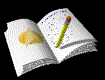 1. Chọn một đoạn thư của em viết lại cho hay hơn.
2. Viết thư động viên, khích lệ một người thuộc lực lượng tuyến đầu ở thành phố Hồ Chí Minh và kể những việc em đã làm để phòng chống dịch covid-19 .
3. Quan sát tranh và lời dẫn dưới tranh để xây dựng cốt truyện và tập phát triển ý từ mỗi sự việc thành đoạn văn kể chuyện Ba lưỡi rìu( SGK trang 64).
CHÀO CÁC EM !